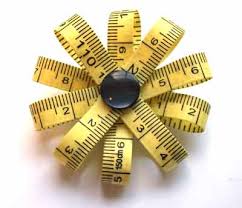 Eğitimde ve PsikolojideÖLÇME VE DEĞERLENDİRME
Dr. Ergül Demir
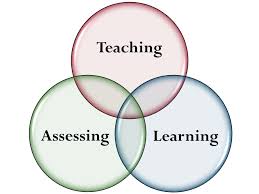 1
ÜNİTE 5.Test Geliştirme
Test geliştirme; ölçmeye konu olan özelliğe yönelik bir ölçme aracını uygun ve uygulanabilir bir şekilde hazırlama sürecidir.
Uzmanlık gerektirir.
Sistematik bir süreçtir.
Ayrıntılı bir “Test Planı” çerçevesinde gerçekleştirilir.
3
Test geliştirme süreci ya da test planı dört temel aşama içerir:
Deneme formunun hazırlanması
Deneme uygulaması
Deneme uygulaması sonuçlarının analizi
Esas formun hazırlanması
4
DENEME FORMUNUN HAZIRLANMASI
Testin Amacının Belirlenmesi
Öğrencilerin ilgi ve yeteneklerinin belirlenmesi
Öğretim programlarının değerlendirilmesi
Öğretimin etkililiğinin değerlendirilmesi
Öğrenme eksiklerinin belirlenmesi
Öğrenme başarısının değerlendirilmesi
(Baykul, 1999)
5
2. Testin Kapsamının Belirlenmesi
- Hangi konu, öğrenme alanı, tema ya da yeterlik düzeyi kapsamında hangi davranışlar ölçülecek?
Bu davranışların ölçülmesinde hangi malzeme ya da içerikten yararlanılacak?
Davranış-içerik kesişimlerinin bağıl ağırlıkları neler olacak?
6
Testin kapsamının belirlenmesinde sıklıkla belirtke tablosu kullanılır.

Belirtke tablosu; sütunda konu, tema ya da içerik alanı, satırda davranışlar ve bu davranışların taksonomik düzeyi bulunan bir matristir.
7
3. Belirtkelerin Maddelerle Örnekleme Yönteminin Belirlenmesi
Belirtke tablosunda yer alan her bir davranışa yönelik madde yazılacak mı?
Davranışlar arasında örneklemeye gidilecek mi?
Bu örnekleme nasıl yapılacak?
8
4. Kullanılacak Test ve Madde Türleri ile Madde Sayılarının Belirlenmesi

Bu belirleme, geçerlik ve güvenirlik özellikleri dikkate alınarak yapılır.
9
5. Madde Üretimi/Yazımı
Madde yazma, teknik ve uzmanlık gerektiren bir iştir.
Madde yazarı;
Ölçmeye konu olan alanda,
Ölçme ve değerlendirme alanında yeterlik sahibi olmalıdır.
Madde sayısı; esas formda yer alacak madde sayısının;
İlk denemelerde 5-6 katı,
Sonraki denemelerde 3-4 katı olmalıdır.
10
6. Üretilen Maddelerin İncelenmesi ve Geliştirilmesi
Üretilen maddeler;
Davranış ile uyumu,
Madde tipinin uygunluğu,
Dil ve anlatım uygunluğu,
Görsel kullanımı,
Yanıtlama türü ve şekli,
Puanlama türü ve şekli, 
Forma yerleştirilme şekli ve düzeni,
gibi özellikleri açısından gözden geçirilir.
11
7. Deneme Formunun Düzenlenmesi
Aynı davranışı ölçen maddeler artarda gelmemeli.
Madde tipi birliği sağlanmalı.
Konu ya da tema birliği sağlanmalı.
Kolaydan zora, basitten karmaşığa sıralama yapılmalı.
Seçenekler sıralı olmalı.
12
8. Puanlama Yönteminin Belirlenmesi

İki kategorili (dichotomous) puanlama
Çok kategorili (polythomous)/Kısmi puanlama
13
9. Deneme Formunun Zamanlamasının Belirlenmesi

Herkes tamamlayıncaya kadar sürdürme
Zaman kaydı ile uygulama

Bu noktada testin hız testi olup olmayacağı kararına dikkat edilmeli.
14
10. Yönergelerin Hazırlanması

11. Baskıya Hazırlama

12. Çoğaltma
15
DENEME UYGULAMASI
Örneklemin belirlenmesi

Uygulamanın, yer, zaman, uygulayıcılar, uygulama şekli ve benzeri kapsamında planlanması

Deneme uygulamasının planlanan şekilde uygulanması

Sapmaların belirlenmesi ve değerlendirilmesi
16
DENEME UYGULAMASI SONUÇLARININ ANALİZİ
Test Analizi
Test ortalaması
Test standart sapması ve varyansı
Test puanlarının dağılımı
Geçerlik ve güvenirlik katsayıları
17
2. Madde Analizi
Madde güçlüğü
Madde ayırıcılığı
Madde standart sapması ve varyansı
Cevapların seçeneklere dağılımı
Madde güvenirlik katsayısı
18
ESAS FORMUN HAZIRLANMASI
Test Maddelerinin Seçilmesi

Maddelerin Esas Forma Yerleştirilmesi

Esas Uygulama Koşullarının Belirlenmesi

Esas Formun Çoğaltılması
19
Test geliştirildikten sonra, mümkünse tekrar denenmeli, test ve madde analizleri yapılmalı. Bu mümkün değilse en azından test ve madde analizleri, deneme uygulaması sonuçlarına göre tekrar edilmeli.

Standart test geliştirilmek isteniyorsa, bir standardizasyon örneklemi üzerinde;
Norm çalışmaları yapılmalı
Test el kitabı hazırlanmalı
20